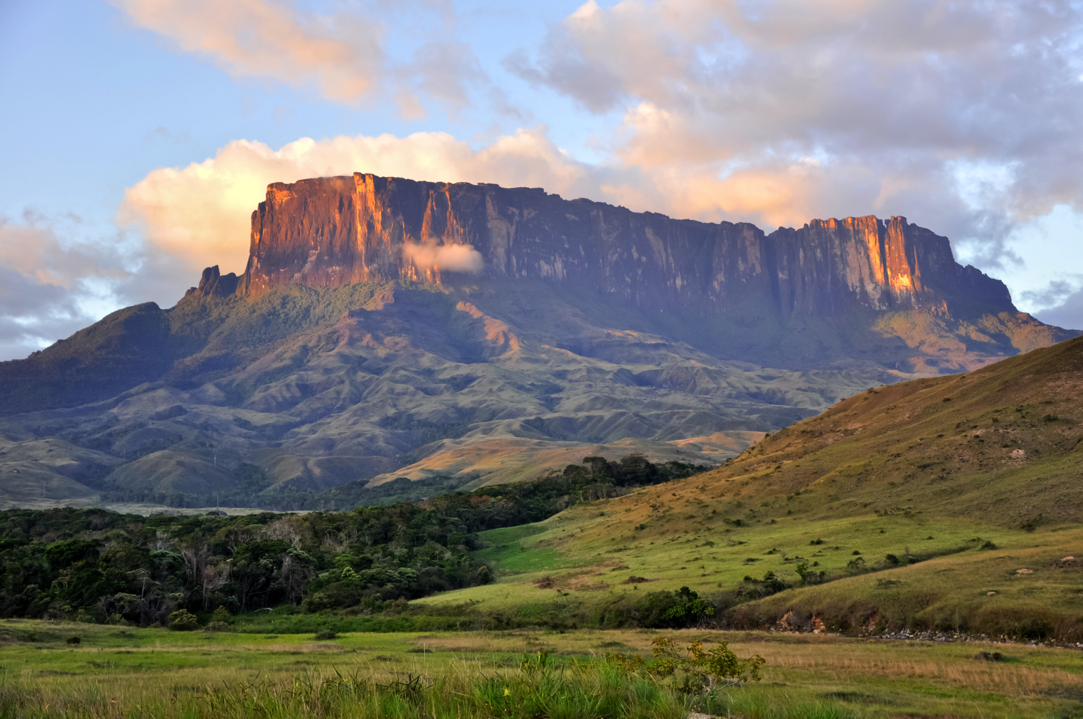 Landforms of Weathering & Erosion
Badlands
Extensive tracts of heavily eroded, uncultivable land with little vegetation.
Canyon
A deep gorge, typically one with a river flowing through it.
Cave
A large underground chamber, typically of natural origin, in a hillside or cliff.
Cliff
A steep rock face, especially at the edge of the sea.
Gully
A water-worn ravine.
Hogback
A long hill or mountain ridge with steep sides.
Lavaka
A hole inside a hill.
Mesa
An isolated flat-topped hill with steep sides, found in landscapes with horizontal strata.
Plain
A large area of flat land with few trees.
Rock Shelter
A cave opening at the bottom of a cliff.
Summit
The highest point of a hill or mountain.
Valley
A low area of land between hills or mountains, typically with a river or stream flowing through it.
Credits
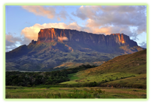 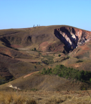 Ronadh
Paolo Costa Baldi
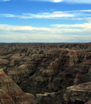 Richard Webb
Wereldburger758
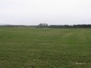 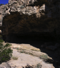 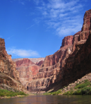 Realbrvhrt
Daniel Mayer
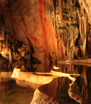 Jojo
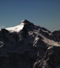 Guilhem Vellut
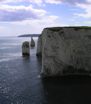 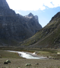 Ballista
Graffity
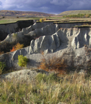 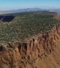 J Brew
Le.Loup.Gris
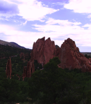 Clattuc~commonswiki